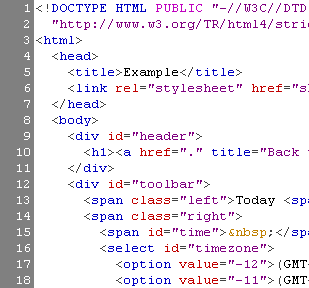 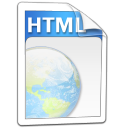 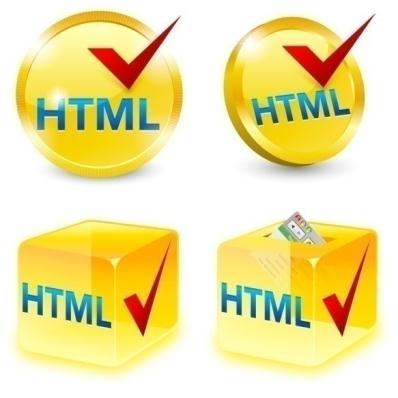 HTML Basics
Hyperlink, Tables,Frame
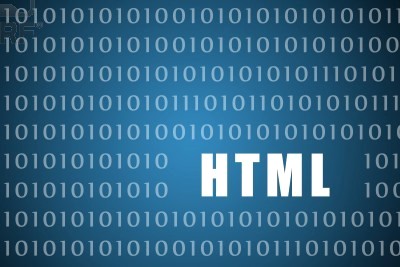 Table of Contents
Introduction to HTML
How the Web Works?
What is a Web Page?
My First HTML Page
Basic Tags: Hyperlinks,Table,Frame.
2
Page request
How the Web Works?
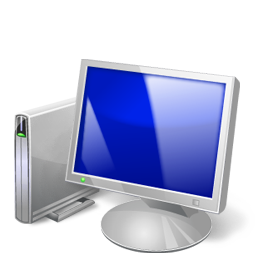 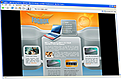 WWW use classical client / server architecture
HTTP is text-based request-response protocol
HTTP
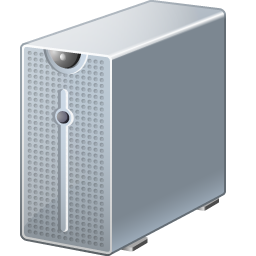 HTTP
Server response
Server running Web Server Software   (IIS, Apache, etc.)
Client running a Web Browser
3
What is a Web Page?
Web pages are text files containing HTML
HTML – Hyper Text Markup Language
A notation for describing
document structure (semantic markup)
formatting (presentation markup)
Looks (looked?) like:
A Microsoft Word document
The markup tags provide information about the page content structure
4
Creating HTML Pages
An HTML file must have an .htm or .html file extension
HTML files can be created with text editors:
NotePad, NotePad ++, PSPad
Or HTML editors:
Microsoft FrontPage
Netscape Composer
Microsoft Word
Visual Studio
5
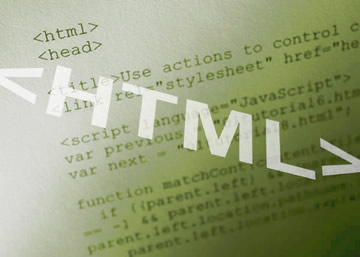 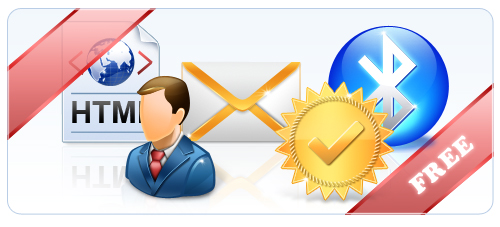 HTML Basics
Hyperlink, Tables, Frame
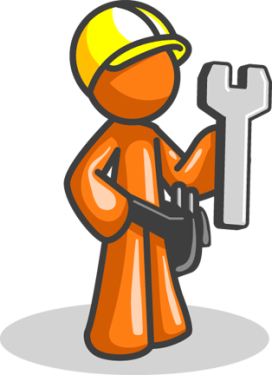 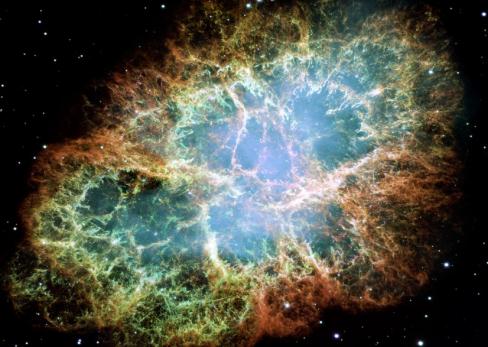 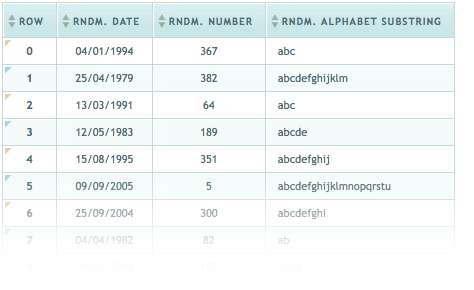 HTML Structure
HTML is comprised of “elements” and “tags”
Begins with <html> and ends with </html>
Elements (tags) are nested one inside another:

Tags have attributes:

HTML describes structure using two main sections: <head> and <body>
<html> <head></head> <body></body> </html>
<img src="logo.jpg" alt="logo" />
7
First HTML Page
test.html
<html>
  <head>
    <title>My First HTML Page</title>
  </head>
  <body>
     <p>This is some text that will appear on the web page...</p>
  </body>
</html>
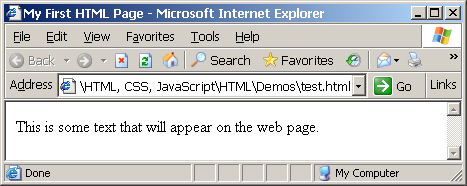 8
First HTML Page: Tags
Opening tag
<html>
  <head>
    <title>My First HTML Page</title>
  </head>
  <body>
     <p>This is some text...</p>
  </body>
</html>
Closing tag
An HTML element consists of an opening tag, a closing tag and the content inside.
9
First HTML Page: Header
HTML header
<!DOCTYPE HTML>
<html>
  <head>
    <title>My First HTML Page</title>
  </head>
  <body>
     <p>This is some text...</p>
  </body>
</html>
10
First HTML Page: Body
<!DOCTYPE HTML>
<html>
  <head>
    <title>My First HTML Page</title>
  </head>
  <body>
     <p>This is some text...</p>
  </body>
</html>
HTML body
11
Text Formatting
Text formatting tags modify the text between the opening tag and the closing tag
Ex. <b>Hello</b> makes “Hello” bold
12
Text Formatting – Example
text-formatting.html
<html>
  <head>
    <title>Page Title</title>
  </head>
  <body>
  <h1>Notice</h1>
  <p>This is a <em>sample</em> Web page.</p>
  <p><pre>Next paragraph:
     preformatted.</pre></p>
  <h2>More Info</h2>
  <p>Specifically, we’re using XHMTL 1.0 transitional.<br />
    Next line.</p>
  </body>
</html>
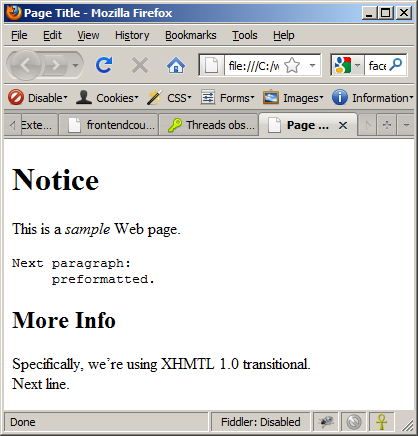 13
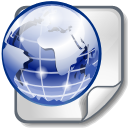 HTML Hyperlink
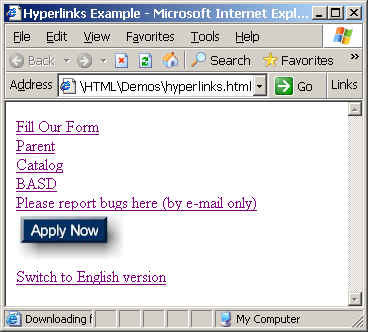 HTML Hyperlink
Html link are hyperlink.

A hyperlink is a text or an image you can click on, and jump to another document.

It start with <a> and ends with </a> tag.

  Syntax:
        <a href=“url”>link text</a>
15
HTML Hyperlink
Example:
    <a href=“http//www.abc.com/html”>
    Visit our html tutorial
    </a>         
The href attribute specifies the destination address.
The link text is the visible part.
Clicking on the link text, will send you to the specific address.
16
HTML Hyperlink-link color
When you move the mouse over a link, two things will normally happen:
         1)The mouse arrow will turn into a little hand.
         2)The color of the link element will change.
  By default, a link will appear like this:
         1)An unvisited link is underline and blue.
         2)An visited link is underline and purple.
         3)An active link is underline and red.
17
HTML Hyperlink-Link target attibute
The target attribute specifies where to open the link document.

Example:
   <a href=http://abc.com/ target=“_blank”>
     Visit abc!
     </a>
18
HTML Hyperlink
19
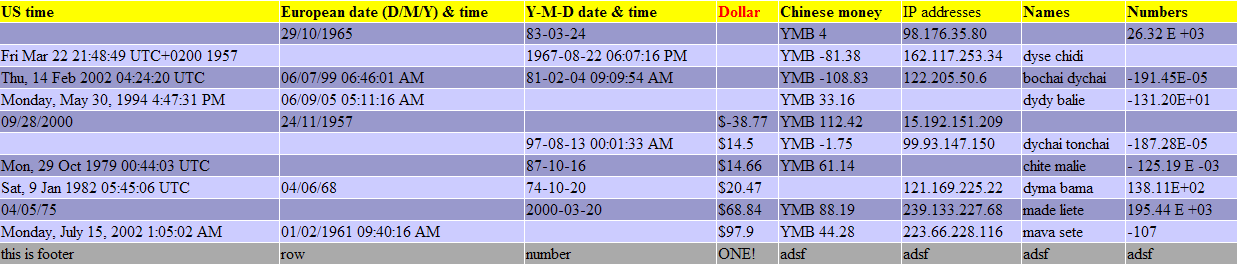 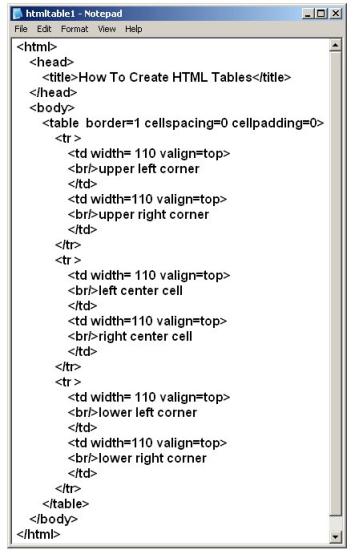 HTML Tables
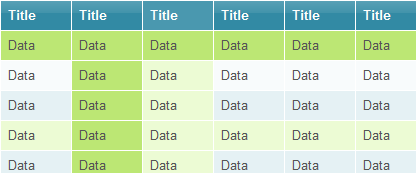 HTML Tables
Tables represent tabular data
A table consists of one or several rows
Each row has one or more columns

Tables comprised of several core tags: <table></table>: begin / end the table<tr></tr>: create a table row<td></td>: create tabular data (cell)
21
HTML Tables (2)
Start and end of a table

Start and end of a row

Start and end of a cell in a row
<table> ... </table>
<tr> ... </tr>
<td> ... </td>
22
cell
cell
cell
cell
cell
cell
cell
cell
Cell Spacing and Padding
Tables have two important attributes:
cellspacing




Defines the empty space between cells
cellpadding




Defines the empty space around the cell content
23
Cell Spacing and Padding – Example
table-cells.html
<html>
  <head><title>Table Cells</title></head>
  <body>
    <table cellspacing="15" cellpadding="0">
      <tr><td>First</td>
      <td>Second</td></tr>
    </table>
    <br/>
    <table cellspacing="0" cellpadding="10">
      <tr><td>First</td><td>Second</td></tr>
    </table>
  </body>
</html>
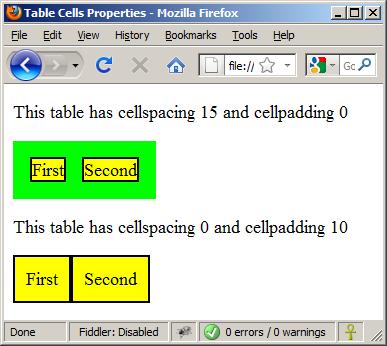 24
Column and Row Span
Table cells have two important attributes:
colspan




Defines how many columns the cell occupies
rowspan




Defines how many rows the cell occupies
colspan="1"
colspan="1"
rowspan="2"
rowspan="1"
cell[1,1]
cell[1,2]
cell[1,1]
cell[1,2]
cell[2,1]
cell[2,1]
rowspan="1"
colspan="2"
25
Cell[1,1]
Cell[2,1]
Cell[1,2]
Cell[2,2]
Cell[3,2]
Cell[1,3]
Cell[2,3]
Column and Row Span –Example
table-colspan-rowspan.html
<table cellspacing="0">
    <tr class="1"><td>Cell[1,1]</td>
        <td colspan="2">Cell[2,1]</td></tr>
    <tr class=“2"><td>Cell[1,2]</td>
        <td rowspan="2">Cell[2,2]</td>
        <td>Cell[3,2]</td></tr>
    <tr class=“3"><td>Cell[1,3]</td>
        <td>Cell[2,3]</td></tr>
</table>
26
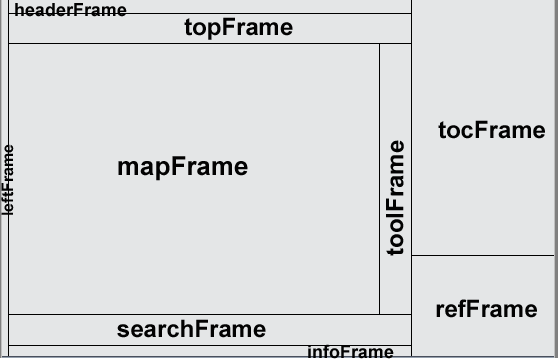 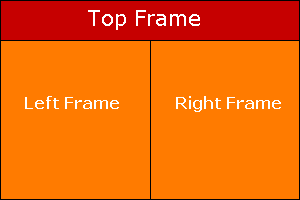 HTML Frames
<frameset>, <frame>
HTML Frames
Frames provide a way to show multiple HTML documents in a single Web page
The page can be split into separate views (frames) horizontally and vertically
     Syntax: <frame src=“url” Name=“”>
FRAME attributes:
NAME - identifies specific frame, enabling hyperlinks to load in their intended frame
SRC - Gives the URL of the page that will be displayed in the specified frame
28
HTML Frames
<FRAMESET> tags 
Tell the browser the page contains frames
Details for frames contained within <FRAMESET>…</FRAMESET> tags
COLS or ROWS attribute divides the screen into multiple rows or columns.
In pixels or a percentage
29
HTML Frame
When there is a BODY tag before the frameset, the frameset will be ignored be ignored by the browser.

A BODY tag after the frameset causes only the frameset to be shown, and the BODY ignored
30
HTML  Basics
Thank you….